Depth of Knowledge Vocabulary	 List 2
List 2
Objective:  The purpose of this lesson is to help student learn how to dissect language in order to better understand question by using academic vocabulary!
I know they’ve learned it when they pass weekly exams on vocabulary comprehension.
Demonstrate (also Show)
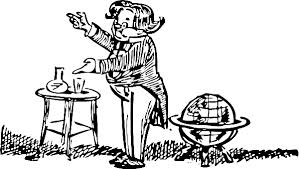 to make evident or establish by arguments or reasoning; prove:
Demonstrate your knowledge of
the solar system in a chart as well 
as an essay.
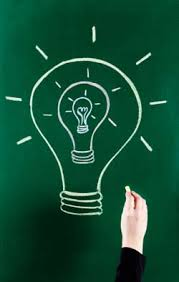 Generate
to bring into existence; cause to be; produce.
to create by a vital or natural process.
Generate questions to survey
students lunch time eating habits.
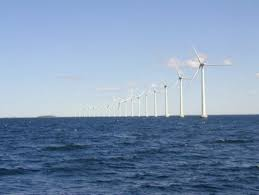 Investigate
to examine, study, or inquire into systematically; search or examine into the particulars of; examine in detail.
Investigate the effects of drought in order to prepare recommendations for the health of the Utah wetlands.
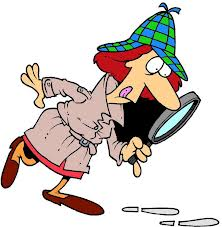 Examine
to inspect or scrutinize carefully:
Examine the cells to locate
any abnormalities.
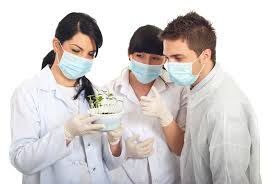 Differentiate
to change; alter.
to perceive the difference in or between.
to make different by modification
Differentiate the changes to an experiment necessary to alter
   one variable.
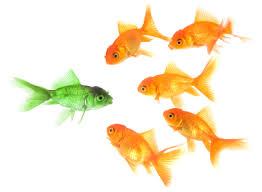 Determine
to figure, to settle or decide, conclude or ascertain after reasoning, observation, finding evidence, etc.
Use the formula for rise over run
to determine the rate of 
change on the slope.
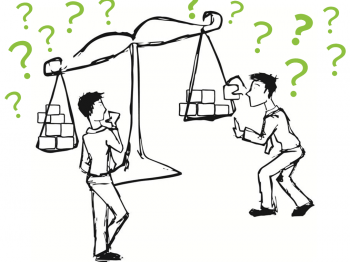 Hypothesize (also Claim or Thesis)
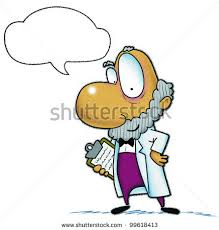 to form a proposition, or set of propositions, set forth as an explanation for the occurrence of some specified group of phenomena based on reason and preliminary evidence or data
Using the data collected, hypothesize on the current and future health of the stream.
Integrate
to make connections,
to unite or combine.
Integrate knowledge
of foods and diet to
propose a wellness 
plan for your family.
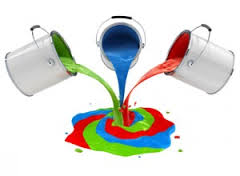 Justify
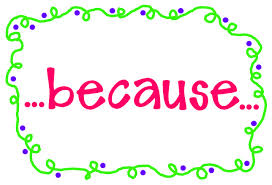 to defend or uphold as warranted or well-grounded
Justify the proposal for 
teachers to be permitted
to carry guns while on the 
job.
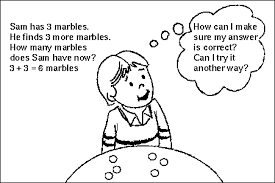 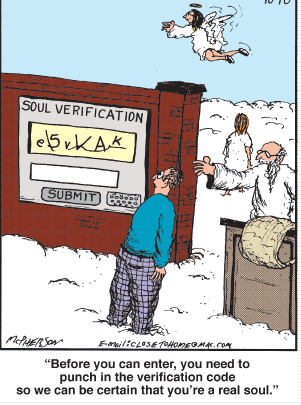 Verify
to prove the truth of, 
as by evidence or testimony; 
confirm; substantiate
Verify your answers to the test
are correct before clicking 
“submit.”
Conduct
to direct in action or course; manage; carry on
Conduct an experiment to create changes in sleep patterns.
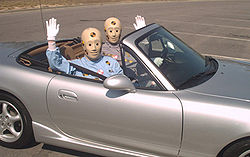 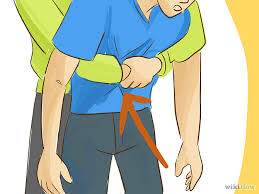 Perform
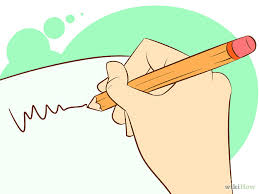 to carry out; execute; do:
Perform the music 
during practice and rehearsal
the way you intend to play
it in a live concert.
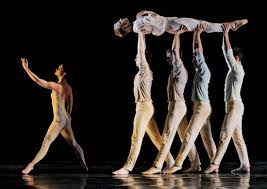 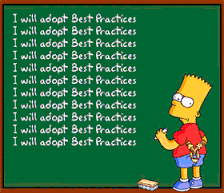 Practice
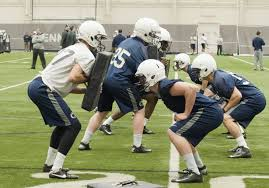 repeated performance or systematic exercise for the purpose of acquiring skill or proficiency:
Practice makes permanent
Practice the use of smooth
transitions in all forms of writing.
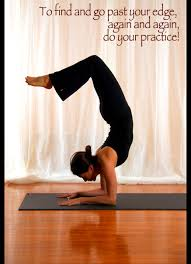 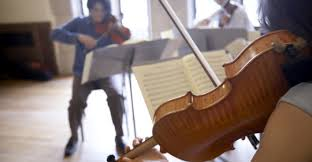 Relate
to tell; give an account of (an event, circumstance, etc.).
to bring into or establish association, connection, or relation :
Relate the events of the story chronologically.
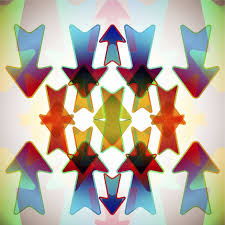 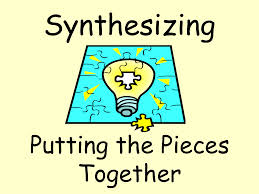 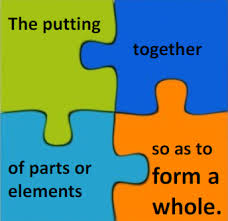 Synthesize
to form a product by combining parts or elements: to combine into a single or unified entity.
Synthesize the story using
music, dance, and costumes.
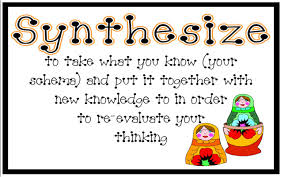 Suggestion for an Activity: Part 1 Concept Circles (Dr. Janet Allen)
Use any 5 words with each of the following three activities:
Concept Circles: Look at the items in the concept circle.  Write about your understanding of (vocabulary word) by highlighting the connections between and among each of the items in the concept circle.  What is the significance of each one and how do the items in the concept circle fit together?  
Complete one Concept Circle for each of the 5 words, choose your words carefully!
___________________________________________________________________________________________________________________________________________________________________________________________________________________________________________________________________________________________________________________________________________________________________________________________________________________________________________________________
Part 2:  Academic Vocabulary Cards (Dr. Janet Allen)
Synonyms & Antonyms